Homeopathy and epidemic disease
Statistics and information provided by:
 Julian Winston, Sandra J. Perko,”The Homeopathic Treatment of Influenza” and  extracts from W. A. Dewey M.D. University of Michigan, as reported in,” The Journal of The American Institute of Homeopathy,”1921 and the Dec 1918 edition of ,”The British Journal of Homeopathy 
                                Compiled by Sally Tamplin DSH PCH MARH
www.flusolution.netHomeopathic remedies  have always performed well in times of epidemic disease, including Ebola
Previous Success Rate of Homeopathic remedies in epidemics
Typhus Fever epidemic of 1813
When the epidemic came through Leipzig, Samuel Hahnemann, the founder of Homeopathy, was able to treat 180 cases of Typhus, losing only 2

The mortality rate for conventional medicine was 30%
Self portrait with Dr. Arrieta
Goya - 1820
With kind permission from:
Minneapolis Institute of Arts
The 1830 - 1832 Cholera Epidemic
When Cholera struck Europe the mortality rate under conventional treatment was between 40% - 80% depending on the information sources

Samuel Hahnemann, the founder of Homeopathy, was able to identify the stages of the illness and predict what homeopathic remedies would be needed for which stages
Cholera
Dr. Quin of London reported the mortality in the 10 homeopathic hospitals in 1831 – 1832 as 9%

Dr.Roth,homeopathic physician to the King of Bavaria, reported that the mortality was 7%

Admiral Mordoinow of The Imperial Russian Council reported 10% mortality under homeopathy
The 1854 London Cholera Epidemic
Under conventional care the mortality rate was 59.2% while under homeopathic care the mortality was only 9%
The Hamburg Cholera epidemic of 1892
The conventional mortality rate was 42%
The homeopathic mortality rate was 15.5%
Cholera in America
Dr. Joseph Pulte, working in Cincinnati during the cholera epidemic of 1849, claimed that he did not lose a single patient

People crowded to his door and stood in the street because his waiting room was full
Yellow Fever in America
During the 1850’s there were several epidemics of Yellow Fever in the southern states. Dr. Osler reported that the conventional mortality rate was between 15 – 85%

In Natchez Dr. Holcombe, a homeopath, reported a mortality rate of 6.43% and Dr. Davis, another homeopath, reported a mortality rate of 5.73%
 
In 1878 the mortality rate for cholera in New Orleans was 50% under conventional care, and 5.6% (In 1,945 cases in the same epidemic) with homeopathic care
Diphtheria
In the 1862 - 1864 records of Diphtheria in Broome County, New York the mortality rate for conventional care was 83.6% and the mortality rate for homeopathic care was 16.4%
Polio
Dr. Eizayaga of Argentina, tells of a Polio epidemic in Buenos Aires in 1957,where the symptoms of the epidemic resembled those of the homeopathic remedy Lathyrus sativa

The homeopathic doctors and pharmacies gave Lathyrus 30c as a prophylactic and thousands of doses were distributed. Nobody registered a case of contagion
Homeopathic Lathyrus Sativa
This plant , if eaten in its raw form, affects affects the anterior and lateral columns of the spinal cord, causing many paralytic affections of the lower extremities. It causes excessive rigidity of the legs, spastic gait

Thus, using it in homeopathic form, it can be helpful in the recovery of nerve power in those with wasting and exhaustive diseases

Lathyrus Sativa in homeopathic form proved to be extremely helpful in the polio epidemic in Argentina
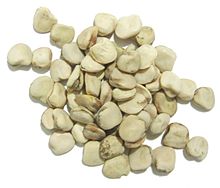 The 1918 – 1919 Influenza Pandemic
“Homeopathic doctors rose to the challenge of the most appalling Influenza pandemic in history, and they did so without the fear and uncertainty that paralyzed their allopathic colleagues.”

Dr. Frank Wieland of Chicago wrote: “In a plant of 8,000 workers there was only one    death. Gelsemium was practically the only homeopathic remedy used, there was no use of either aspirin or vaccination.”

Soldiers Fort Riley, Kansas, Camp Funston
 Otis Historical Archives, National Museum of Health and Medicine
The 1918 – 1919 Influenza Pandemic
Dean W. A. Pearson of Philadelphia collected 26,795 case of Influenza treated by homeopathic physicians. The mortality rate was 1.05% while the rate for conventional medicine was 30%

Dr.H.A.Roberts of Connecticut had 30 physicians respond to his request for data. They reported 6, 602 cases with 55 deaths, which is less than a 1% mortality rate
The 1918 – 1919 Influenza Pandemic
Dr. G.B. Stearns of New York collected through the International Hahnemannian Association 17,000 cases of Influenza with a mortality rate of 4%

Dr. T.A. Mc Cann of Ohio reported a 1,000 cases of Influenza with no loses. “Please give all credit to homeopathy.”

Dr. A.B. Palmer of Seattle treated approx 500 cases which included pneumonia, he only lost two cases

Dr. F. A. Swartwout of Washington had 11 homeopathic physicians report 3,600 cases of Influenza with only 6 deaths

Dr. G. G.Bascomb of Lake Wilson, Minnesota reported 300  cases with no deaths
The 1918 – 1919 Influenza Pandemic
“The development of pneumonia is a rare occurrence if a good homeopathic physician was called during the first 24 hours of attack.” (Dr. Arthur Grimmer)

“I attended over one hundred cases without fatalities. I never deviated from the homeopathic remedy. I never gave aspirin”
    (Dr. G. A. Wright of Forest Glen )
 
 The homeopathic physicians avoided the use of aspirin and other drugs and had a low death rate. They emphasized the importance of fever in mobilizing the body’s defenses to heal itself

     “ This epidemic should encourage us to renewed faith in homeopathy.”
The 1918 – 1919 Influenza Pandemic
Dr. Dorothy Shepherd from England wrote:

“One treated over 100, nearer 150 cases; both rich and poor, young and old, male and female; and the results were astonishing. The cases were not picked ones; some were seriously ill when first seen, with high temperatures and bronchial involvement, some had it mildly, and yet the temperatures in nearly all cases came down in 24 to 48 hours.

They were kept strictly in bed for a week after the temperature was normal, kept on dilute fruit juice, no milk, no tea was allowed. And there was not a single death in the whole of this series and no subsequent complications.”
Cuba’s experience with Homeoprophylaxis
2004  - HP was first used in Cuba in a small intervention against Hep A

Dr. Campa of the Finlay Institute was aware of the use of HP and decided to make a small test 

2006 - Dengue Fever. There was a small HP intervention using genus epidemicus remedies these were tested from 2006 in families of infected patients
Cuba: Dengue Fever and  Leptospirosis
Previous to 2007, conventional treatment of the population with vaccines still resulted in thousands of infections and a number of fatalities, and at a cost of US $2 million

In 2007, medical authorities approved the use of Homeopathy in the management of the epidemic Dengue and Leptopirosis with successful results Two doses were given to a population of 2.5 million, 7-9 days apart, bringing the incidence of infection to just under 10 people with no fatalities
Cuba Homeoprophylaxis 2009 - 2010
According to the Finlay Institute nearly 90% of the Cuban population received homeopathic preventative medicine (homeoprophylaxis) for respiratory diseases and influenza with remarkable outcomes and a great reduction rate in mortality 
 
Homeopathic interventions were also employed in other diseases in Cuba such as Hepatitis A , Dengue, Leptospirosis and conjunctivitis with successful results
Cuba: Dengue Fever and  Leptospirosis
Here is a video about homeoprophylaxis in Cuba https://youtu.be/56-9uMRw29EMore on homeopathy and the epidemics in Cuba:https://youtu.be/OjcRiegiKBg
Cuba’s experience with Homeoprophylaxis
2010 - Swine flu 9.8 million were given HP against Swine flu
2010 – Pneumococcal
    disease
2013 and 2014 - Cholera
Japanese encephalitis
Dr Srinivasulu Gadugu, assistant professor at The Government College, Kadapa, India has been working with Japanese encephalitis virus (JEV) in the state of Andhra Pradesh, India’s eighth largest state

Vaccination has been available since 1941 but the small production capacity and its relatively high cost results in limited distribution and doubtful efficacy

In earlier years some homeopathy was used primarily the remedy Belladonna but in 1999, the Government of Andhra Pradesh sought the help of the homeopathic community to help combat this disease as it was acknowledged that a better, more holistic, way of prescribing was required to prevent annual recurrences
   
Since this HP protocol began in Andhra Pradesh in 1999, the mortality and morbidity rates of JEV have fallen drastically. 343 cases were reported in 2000 with 72 deaths; in 2001 only 30 cases with four deaths; in 2002 only 18 cases but no deaths, and in 2003 and 2004 no cases were recorded.

The Government has acknowledged the efficacy of homeopathy
Ravi Roy and Carola Lage RoyGerman couple with a long experience using HP
In 1983 they were asked to write a guide for travelers, they described how people started to use China for malaria prophylaxis. One dose of 200 c potency, after six months 1 M was given, then followed up in one year with a 10 M dose. They did this for about 10 years for people working and living in Africa and found that they were all free of malaria
Then after twenty-two years they decided they should do some kind of a study. They found a naturopath in Germany who travelled each year to Uganda, she was giving the nosode Malaria officianalis to 6,000 children every year .The school spoke of a miracle they nearly got rid of malaria, before this 55% were infected but after this protocol only 5% were infectedRavi and Carola built a school for freedom in Africa as a non profit organization and all the children get the nosodes to protect them from infectious disease. They also talked about a rabies project they began in 2002; they began to give Lyssin in the 1M potency to dogs that were rounded up. All those dogs that were given the nosode were protected from rabies after being bitten by an infected dogIn 1986, in the wake of the Chernobyl disaster, they used the remedies Radium Bromide and Cesium for those affected and they have continued to use these remedies as a prophylaxis against radiation damage for those living in an area near a nuclear reactor, they have discovered that when these two remedies are taken the population do not get diseases produced by radiation exposure.
HOMEOPATHY TODAY Homeopathy Research Institute
Homeopathy Research Institute
200 million people world wide use homeopathy on a regular basis

6 million people in the USA use homeopathy

It is included in the national health systems of a number of countries such as Brazil, Chile, Cuba, India, Mexico, Pakistan, South Africa and Switzerland

In India 100 million people depend solely on homeopathy for their medical care. There are over  224,000 registered  homeopathic doctors and India has 207 Government hospitals providing treatment

It is popular in Europe, it is practiced in 40 out of 42 European countries

 The British royal family have used it for generations
Homeopathy and the COVID – 19 Epidemic
Homeopaths around the globe are successfully treating many people ill with coronavirus

Already a number of remedies are showing themselves to be particularly helpful

As these genus epidemicus remedies become clear, and as we have further information, it will be reported on our web site

www.flusolution.net
Homeopathy and Epidemics
In this epidemic, as in other epidemics, homeopathy can be used both to help those already ill, as well as to prevent incidence in those exposed to it

Of course homeopaths encourage those who are sick to also consult with their conventional physicians and to follow all advice currently being being broadcast by the WHO and CDC
Why use homeopathy for an acute health care crisis?
Homeopaths do not waste valuable time trying to make a diagnosis. They do not need to name the disease in order to help patients

The patient’s symptoms are carefully noted and a remedy is prescribed according to that individual’s manifestation of the disease

In an epidemic a handful of homeopathic remedies tend to emerge in the area of geographical infection. These remedies become known as the genus epidemicus. These remedies can be used as a prophylaxis to protect people who have been exposed to the infection

Homeopathic remedies are gentle, safe, inexpensive and readily available There is no known interaction with conventional medication

            Homeopathy helps to dispel FEAR
Homeopathic MedicinesLaw of the Minimum Dose
Homeopathic medicines are prepared from natural sources and are used in extremely small amounts


They are recognized by the US Food and Drug Administration
Like Cures Like
Remedies work by boosting the natural energy of the body so that it heals itself
 There are no damaging side effects
Like Cures LikeIf a substance can cause symptoms of disease in a healthy person then it can cure a sick person suffering from similar symptoms
Homeopathy focuses upon the individual, symptoms are the signpost to a helpful remedy
www.flusolution.net
Our kit contains 49 vials of the remedies most likely to be needed in influenza and Covid – 19 we continue to work to refine it
10 most common remedies are in 30C, 200C and 1M potencies, and the rest are in 30C potency only. They are packed in 1/2 dram vials in a very sturdy 50-vial capacity ammunition box. More remedies may be added to the box later
Top 10 remedies (30C, 200C, 1M):  Acon, Ars, Bapt, Bell, Bry, Eup-per, Gels, Nux-v, Pyrog, Rhus-t
30C remedies: Am - c ,Ant - t, Arn, Asc-t , Camph, Carb-v, Chin, Ferr - p, Ipec, Kali - b,  Kali- c, Lyc, Lach, Merc, Phos, Squil, Stan, Sulph, Verat - v
HAHNEMANN MEMORIAL Scott Circle WASHINGTON DC
Dedicated by President McKinley, June 1900to Samuel Hahnemann and The Homeopathic Medical School
Helpful Remedies NOTED to Date in Coronavirus
First Stage:

Bryonia, Gelsemium, Ferrum Phos, Belladonna, Eup - Perf, Nux - Vomica , Aconite, Arsenicum Album

   Second Stage:

Ant – Tart, Ars, Camphora
ACONITE
ACONITE
Flu with great restlessness, tension and worry, fear of dying

Flu symptoms come on suddenly especially after exposure to cold dry wind, infection or from an emotional shock or fright

High fever, skin is dry and hot , the face is red

 Sore throat with a feeling of great worry and fear

Frequent, DRY cough, hoarseness and feeling of suffocation

Extremely restless feels better in the fresh air

Feels worse in a warm room, in the evening or at night

Worse when exposed to tobacco smoke or hearing music
ACONITE
Essentials:

Think sudden onset
Think high fever
Think great anxiety – talks of dying
Think extremely restless
Think dry cough
BELLADONNA
BELLADONNA
High fever that comes on suddenly usually as a result of exposure to infection or from the head getting cold, wet or overheated

Face is flushed and bright red , the throat is sore and the eyes are wide and staring, the pupils are dilated , there is possible confusion and delirium

Lips and tongue are DRY. Great heat in the head, severe headache worse from coughing 

Feels better standing or sitting upright and in a warm room. Worse from lying down

Worse from any noise or bright light or movement

Symptoms tend to affect the right side of the body
BELLADONNA
Essentials:

Think sudden onset
Think very high fever
Think red
Think hot
Think dilated pupils
Ferrum Phos
Acute inflammation
FERRUM PHOS
Sudden onset, high temperature, flushed face, congestion, active inflammation

Worse RIGHT side – violent congestive headache
Worse night and morning
Feels the cold and worse from sitting in a draft of cold air
Cough worse from cold and open air
Pains better cold applications
Wants to lie down worse when standing
Loquacity and mirth you would not think they are sick!
BRYONIA
BRYONIA
Slow onset

Aches all over and worse from any kind of movement. Pains better by pressure and lying on painful part

There is usually a violent  frontal headache that is made worse by coughing or even slightly moving the eyes. The headache feels better if firm pressure is applied

Dry, painful cough. Pneumonia especially RIGHT side, pleurisy

Worse from any excitement, noise, touch, movement or bright light

Worse around 3am and 9pm

Dehydrated, wants to drink a lot of cold water but at infrequent intervals

Irritability, very bad mood, wants to be left alone and at home

May be worrying about work or financial problems. Talks and dreams of work
BRYONIA
Essentials:

Think slow onset
Think dryness, dry cough
Think worse for any kind of movement
Think better pressure
Irritability, wants to be left alone and at home
May be worrying about work or financial problems
GELSEMIUM
GELSEMIUM
Slow onset. Lots of worry, anticipatory anxiety

Sore throat and chills that run up and down the spine, alternating with fever

Splitting headache that usually starts in the back of the head better after urinating

General feeling of fatigue and heaviness , legs feel weak and shaky, eye lids are droopy, head feels heavy and there may be double vision

Pain felt in the bones

Although there may be a fever, very little perspiration and no thirst

Feels better in the fresh air and moving around. Feels worse in the early morning and late at night, in the sun and when exposed to tobacco smoke
GELSEMIUM
Essentials:

Think Slow onset
Anticipation anxiety
Think general feeling of extreme weakness and heaviness, legs weak, and shaky
Think collapse
Think no thirst
Think little perspiration
EUPATORIUM PERFOLIATUM
EUPATORIUM PERFOLIATUM
This remedy is for the most terrible of flus (Dengue Fever, Chikungunya)

 May be restless and unable to sleep

The pains are so severe that the bones feel broken. Muscles ache and feel sore and bruised, everything hurts

Feels worse for any kind of movement

May have a bursting headache and sore eyes

Lots of sneezing, the nose is runny, the chest is sore and coughing makes the head hurt

Wants ice cold water (opposite to Gelsemium, which has no thirst)

Little perspiration but if they do perspire everything feels better except for the head
EUPATORIUM PERFOLIATUM
Essentials:

Think the most terrible flu
Think every bone feels broken
Think very bad bursting headache and sore eyes
Think worse any movement
Generally little perspiration
Thirst for ice cold water
NUX VOMICA
NUX VOMICA
Collapse and fatigue from overwork

People in this state are highly sensitive, they become easily irritated, impatient, angry and easily offended

Extremely sensitive to light, noise and odors

Fastidious. Wants everything neat, tidy and just so


Chilly wants to be warmly wrapped up. Dreads to go out into open air, gets chilled at the slightest draft, Shivering and chilliness immediately after drinking

People in this state are often constipated and have frequent ineffectual urging and a sense of incompletion
NUX VOMICA
Essentials:

Think extremely chilly
Think over sensitive
Think ugly temper, irritable
Think collapse from over work
Samuel Hahnemann’s main remedy for influenza
ARSENICUM
ARSENICUM
Useful when an acute illness affects the nervous system

Extremely restless and very anxious, they may express fear of death and do not want to be left alone

Very chilly, face will be pale and they will have an anxious expression

Pains are generally burning in nature, feeling like hot needles and are better from hot applications

Thirsty and only able to drink in small sips

Generally worse between midnight - 1 and 2 am

Vomiting and diarrhea are extremely common Arsenicum symptoms
ARSENICUM
Essentials:

Think extremely nervous and restless
Think very chilly
Think burning pains
Think gastric symptoms, nausea, vomiting, diarrhea
< Midnight – 2 am
ANTIMONIUM TART
ANTIMONIUM TART
This remedy is very useful when oppression of the chest and anxiety increase. Indicated in the last stage of pneumonia

Lungs are filled with pus and mucous
Death rattle due to huge accumulation of phlegm
No expectoration or when the expectoration is not tinged with blood and occurs chiefly at night
Difficulty of breathing, anxiety and other symptoms are always temporarily relieved after expectorating

The pulse becomes small, weak, and irregular. Skin turns blue (cyanosis)
Nausea with frequent vomiting of bitter, sour substances
Desire for acids, apples. White-coated tongue
Camphora – especially helpful in Iran
Great prostration, collapse, difficult to rouse
Pulse is weak, extremely small and scarcely perceptible
Icy cold, dry  skin but does not want to be covered
The skin is bluish in color, the face is deathly pale
This remedy is indicated when there is laborious, asthmatic breathing
An accumulation of phlegm in the air tubes
Anxiety and restlessness as though he would suffocate
Dosage
Take the indicated remedy in a 30c potency in a glass of water, stir vigorously and take one spoonful. No food or drink for 30 minutes either side of the dose. If you require more remedy stir vigorously and take another spoonful. Don’t add more pills.

According to the severity of the symptoms, take more often if the symptoms are severe – every 1-2 hours and less often - every 3 -4 hours if they are not too bad

If you have taken more than 4 doses  and have had no response then consider another remedy or seek professional help

If you have taken several doses of 30c with improvement but no resolution and there is no change in the remedy picture go to 200c

We also have many of the main remedies available in the kit at 1M potency
Helpful Remedies Noted To Date for Coronavirus
Bryonia
Gelsemium
Helpful Remedies Noted To Date in Coronavirus
Ferrum Phos
Belladonna
Helpful Remedies Noted To Date for Coronavirus
Eupatorium - Perf
Nux - Vomica
Helpful Remedies Noted To Date in Coronavirus
Aconite
Arsenicum Album
Helpful Remedies Noted To Date in Coronavirus - Severe Lung Pathology
We appreciate that people who are severely affected by Covid – 19 will require hospitalization and possible ventilation assistance

The following remedies have an affinity to very severe states of collapse

Arsenicum Album
Helpful Remedies Noted To Date in Coronavirus
Antimonium - Tart
Camphora
www.flusolution.net
Education, here to help USA, West Africa, Haiti and globally
Classes taught by zoom
Pandemic Kits
Please contact us for more information and help